Diophante
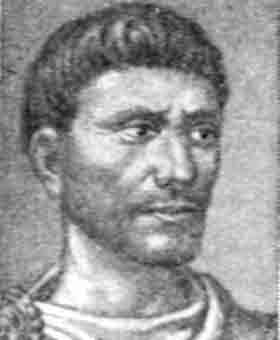 Village: Alexandrie



Période de temps: 3 siecle avant J-C



Oeuvre: Arithmétique
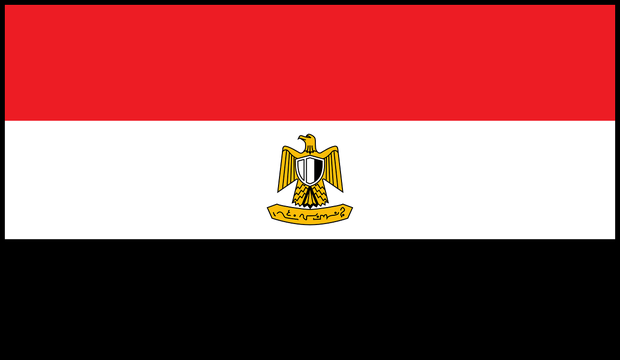 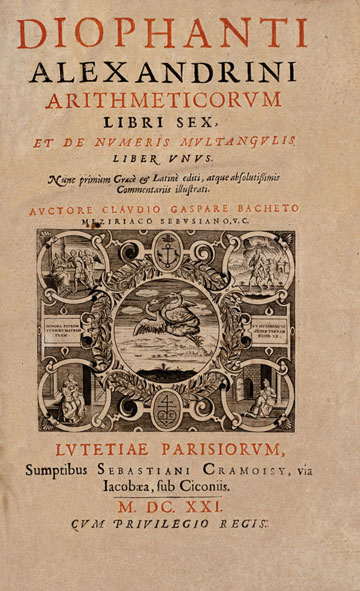 Épitaphe
Enfance: x/6



Adolescence: x/12



Avant son mariage: x/7
Avant fils: x/6



Dénominateure commun: 84 ans
x+y+z =  20  w=11                 w+x+y     =  22  z=9              w+x    +z =  24  y=7              w    +y+z =  27  x=4=================3 w + 3x + 3y +3z = 93inconnues  4équations différentes  4